Neuroscience IIPathologyسلايدات اللاب ^^
Ghadeer Hayel, MD
Feb 23 2021
Neurons – Acute neuronal injury
Within 12-24 hours of an irreversible hypoxic-ischemic insult, neuronal injury becomes evident microscopically 
Shrinkage of the cell body, pyknosis of the nucleus, disappearance of the nucleolus, loss of Nissl substance, and intense eosinophilia of the cytoplasm “red neurons”
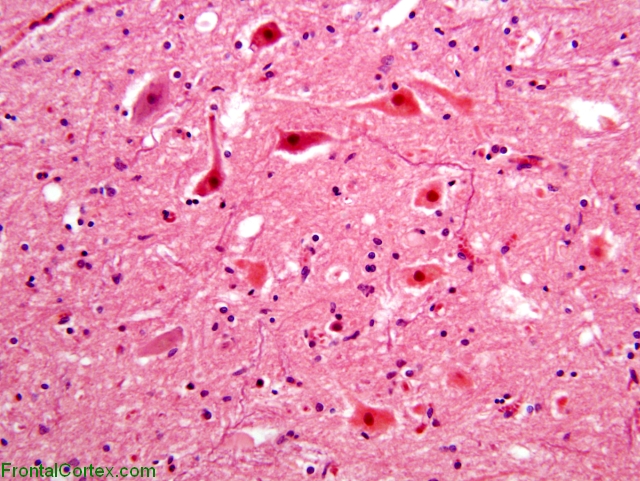 2
Neurons – Axonal injury/reaction
A change observed in the cell body of the neurons during regeneration of the axon (sprouting).
Cell body enlargement and rounding, peripheral displacement of the nucleus, enlargement of the nucleolus, and peripheral dispersion of Nissl substance (central chromatolysis)
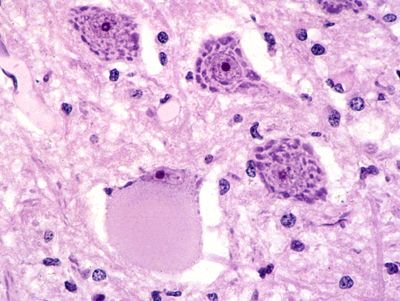 3
Astrocyte Injury and Repair
Astrocytes  repair & scar formation in CNS, (gliosis)
After injury they undergo hypertrophy and hyperplasia. 
The nucleus enlarges (more vesicular) & the nucleolus becomes prominent. The cytoplasm expands with bright pink hue & extends multiple processes (gemistocytic astrocyte).
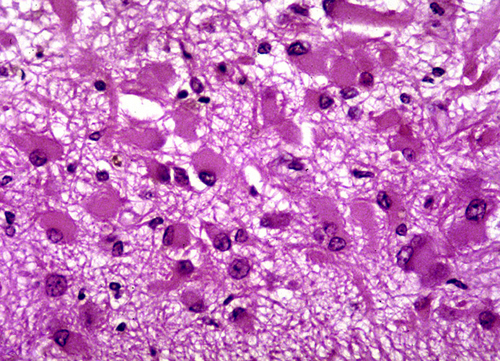 4
Astrocyte Injury and Repair
Unlike elsewhere in the body, fibroblasts participate in healing after brain injury to a limited extent except in specific settings (penetrating brain trauma or around abscesses).
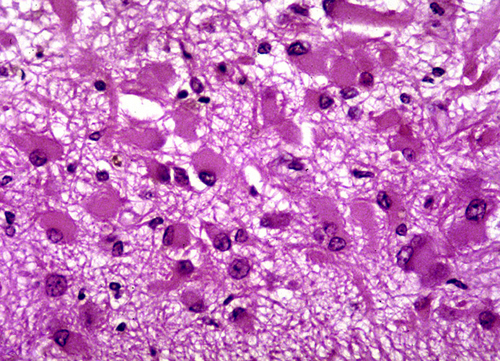 5
Astrocyte Injury and Repair
In long-standing gliosis, the cytoplasm of reactive astrocytes shrinks in size, & cellular processes become tightly interwoven (fibrillary astrocytes).
Rosenthal fibers: thick, elongated, brightly eosinophilic protein aggregates  in astrocytic processes in chronic gliosis & in some low-grade gliomas. (pilocytic astrocytoma)
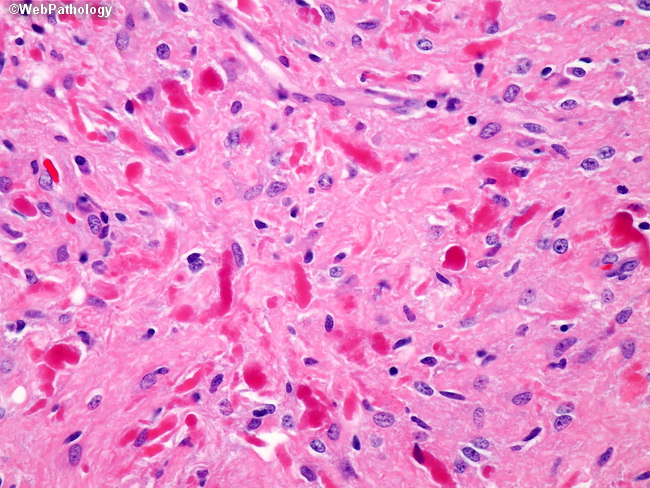 6
Microglial cells
Long-lived resident phagocytes in CNS, derived from embryonic yolk sac.
Activated by tissue injury, infection, or trauma.
May develop elongated nuclei - rod cells (infections).
Aggregates  around necrosis  microglial nodules .
Or around a dying neuron  Neuronophagia.
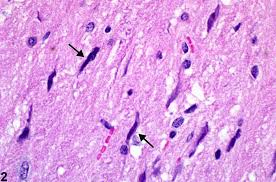 7
Microglial nodule
neurophagia
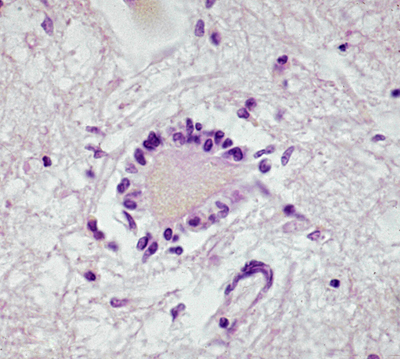 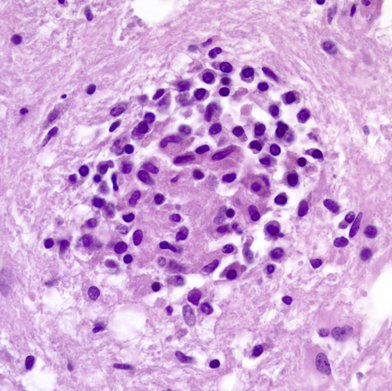 8
Diseases of myelin are separated to two groups:
Not discrete instead they haphazardly arranged
I. Demyelinating diseases
+acquired conditions.+damage to previously normal myelin.+causes: (1)immune mediated, (2)oligodendrocytes viral infection (progressive multifocal leukoencephalopathy  JC virus, a polyomavirus), or (3) injury caused by drugs or other toxic agents.
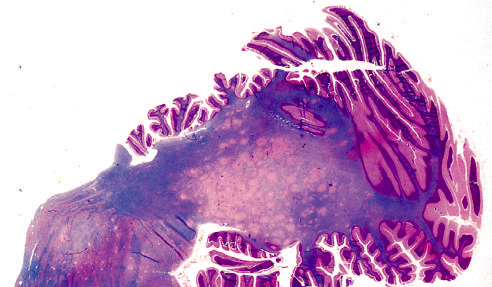 LFB + PAS
9
[Speaker Notes: Irregular poorly defined areas of Demyelination due to PML (JC)]
diseases of myelin are separated to two groups:
II. Leukodystrophy or dysmyelinating diseases:
+Myelin is not formed properly or has abnormal kinetics
+Caused by mutations that disrupt the function of proteins required for the formation of normal myelin sheaths.
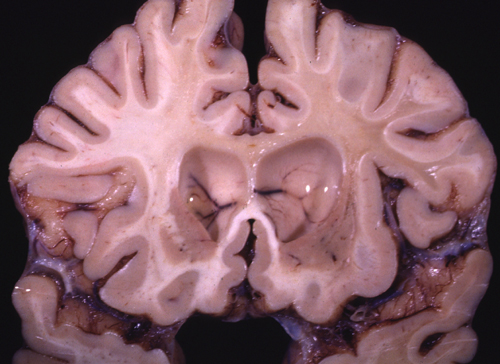 10
[Speaker Notes: Pathologic change mainly in the white matter  diffusely abnormal in color (gray and translucent) and volume (decreased)]
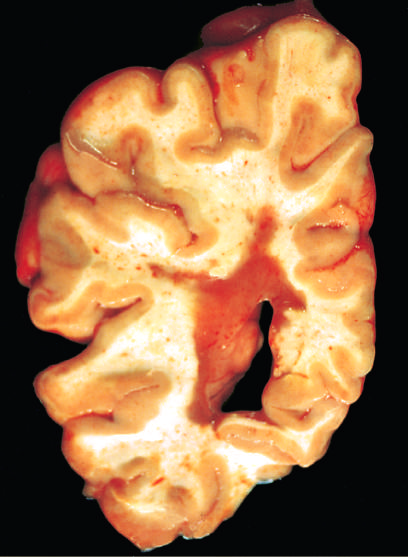 A white matter disease. 
Lesions  plaques: discrete, slightly depressed, glassy-appearing, and gray in color, and commonly near the ventricles.
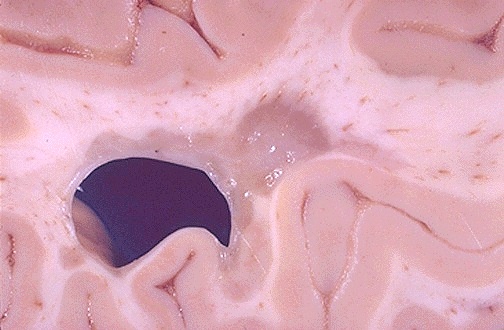 11
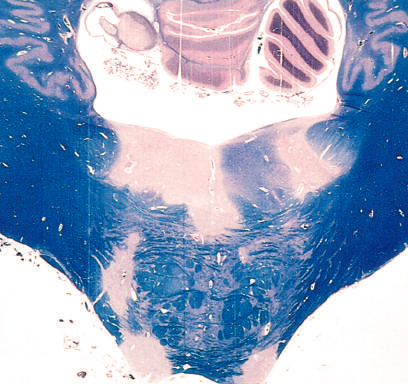 lesions are sharply defined microscopically:
 
+ Active plaques (ongoing myelin breakdown): contain abundant macrophages stuffed with myelin debris (lipid), also perivascular cuffs of Lymphocytes.
+Inactive plaques (quiescent): inflammation mostly disappears, leaving little to no myelin,  & gliosis.
12
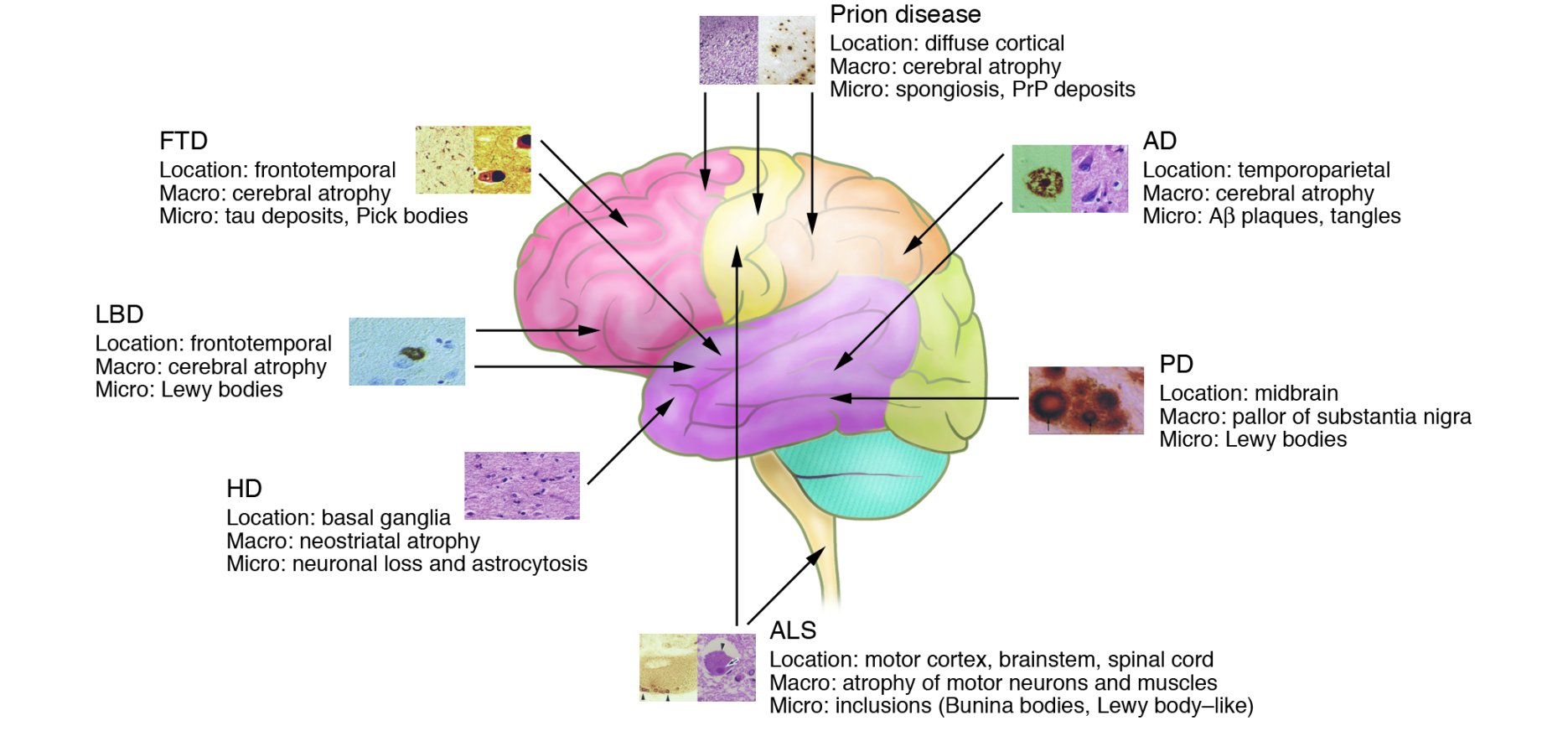 13
[Speaker Notes: SOURCE: https://www.jci.org/articles/view/24761
The genetic epidemiology of neurodegenerative disease
Lars Bertram and Rudolph E. Tanzi]
Alzheimer Disease (AD)
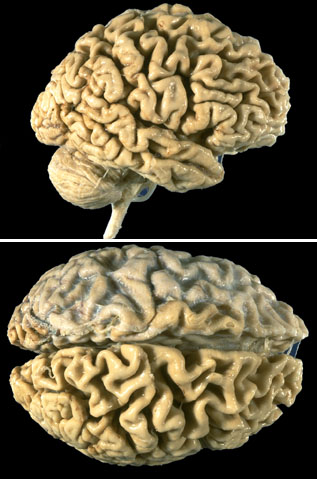 A variable degree of cortical atrophy,
resulting in a widening of the cerebral sulci that is most pronounced
in the frontal, temporal, and parietal lobes.
14
The atrophy produces a compensatory ventricular enlargement (hydrocephalus
ex vacuo)
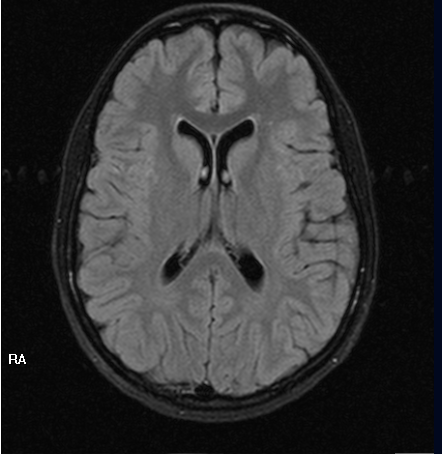 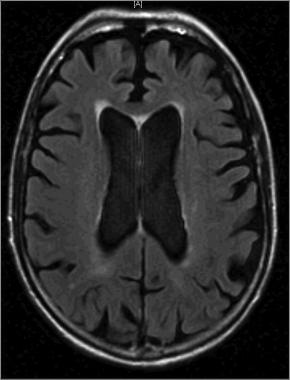 15
Microscopy: Amyloid plaques (extracellular - accumulation of Aβ amyloid) and neurofibrillary tangles (intracellular -Tau accumulation).
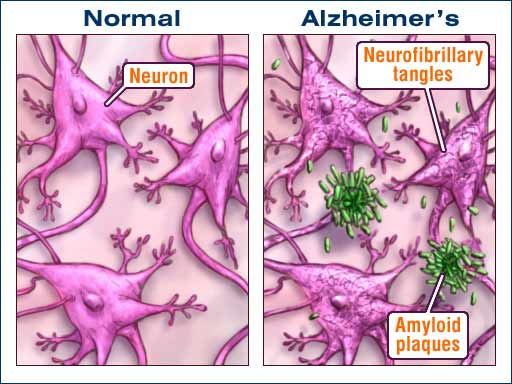 16
Neuritic plaques are focal, spherical collections of dilated, tortuous, processes of dystrophic neurites around a central amyloid (Aβ) core. Aβ deposition without neurites termed diffuse plaques.
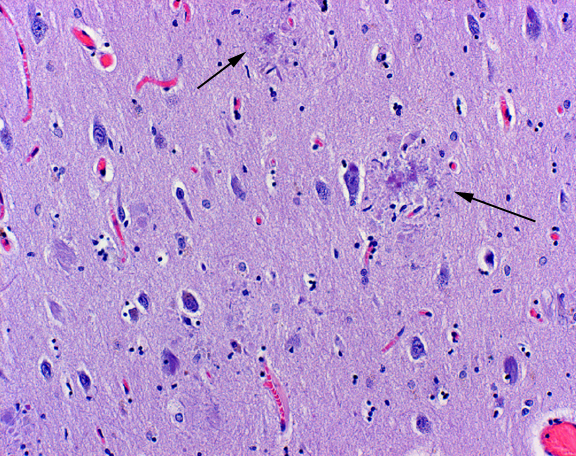 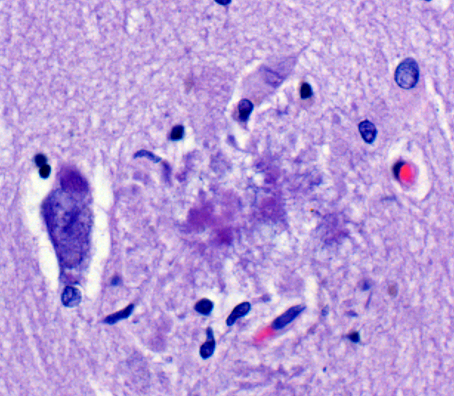 17
Neurofibrillary tangles: Tau containing bundles of filaments in neurons cytoplasm (encircle the nucleus), <flame shapes>
Where ? cortical neurons (entorhinal cortex), & the pyramidal cells of hippocampus, amygdala, basal forebrain, the raphe nuclei.
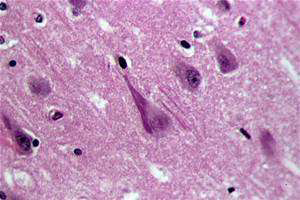 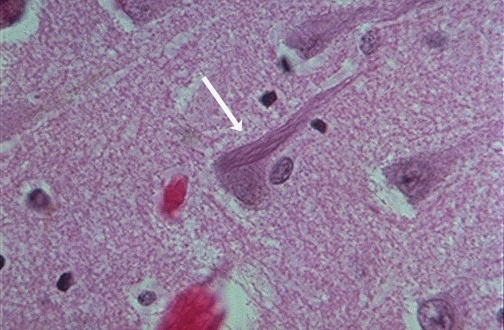 18
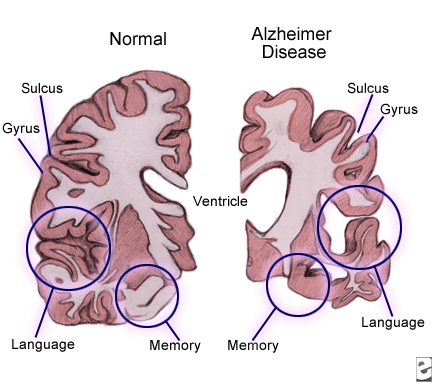 Clinically: Insidious onset of impaired higher intellectual function & memory, & altered mood & behavior. 
Over time, disorientation & aphasia. In final stages they are disabled, mute & immobile.
Death  intercurrent pneumonia or other infections.
19
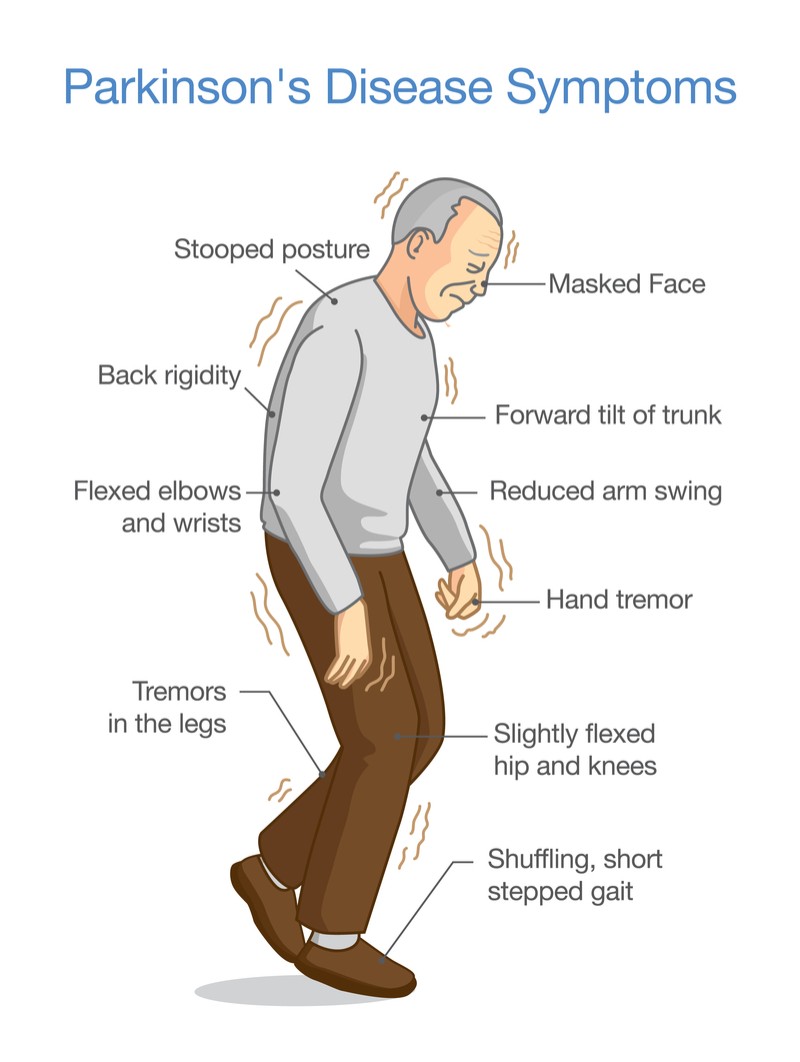 Parkinson Disease (PD)
20
[Speaker Notes: Alois Alzheimer
Auguste Deter]
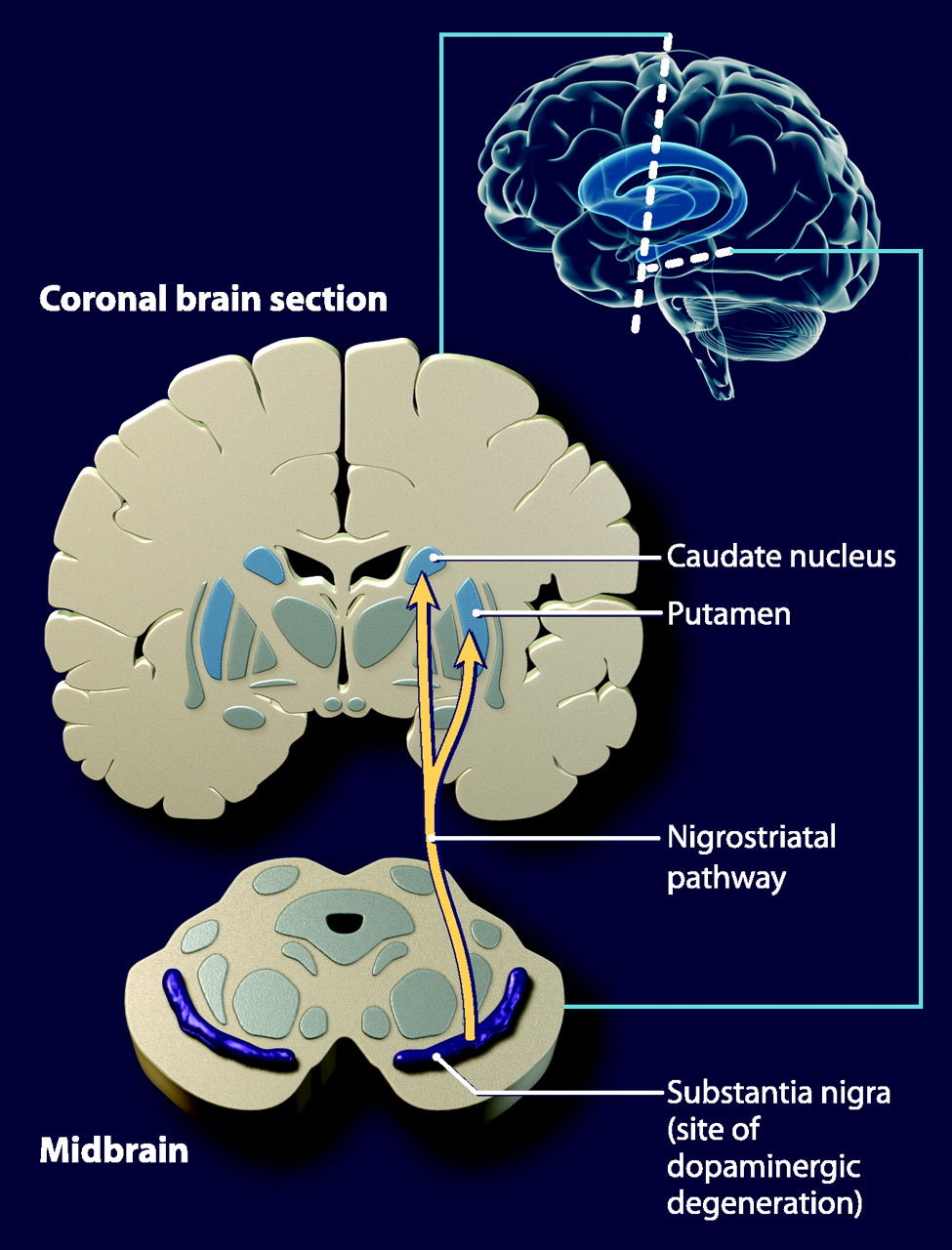 Parkinsonism is seen in a range of diseases that damage dopaminergic neurons, which project from the substantia nigra to the striatum (nigrostriatal pathway)
and are involved in control of motor activity.
21
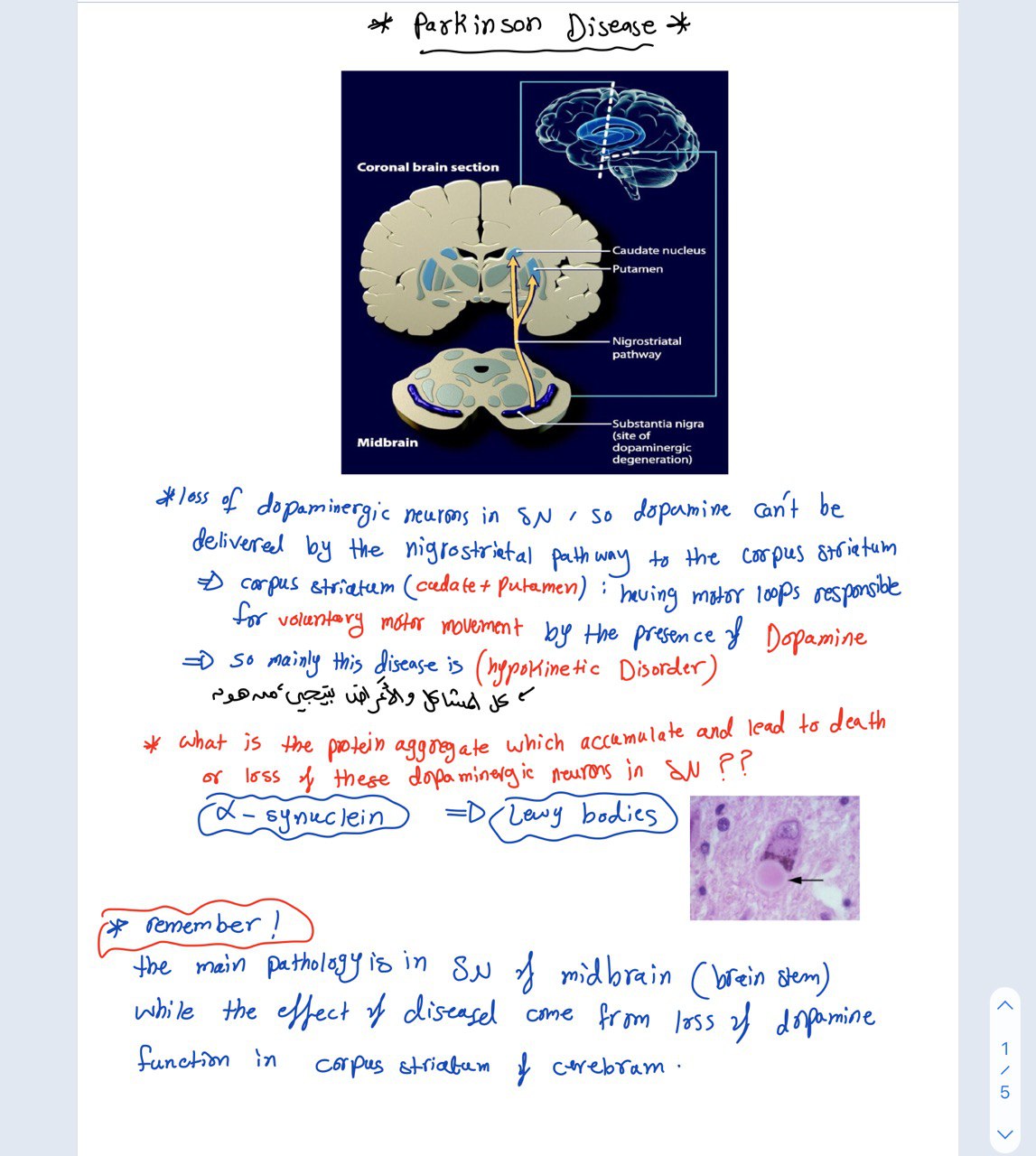 22
At autopsy is pallor of the substantia nigra and locus ceruleus, due loss of pigmented catecholaminergic neurons.
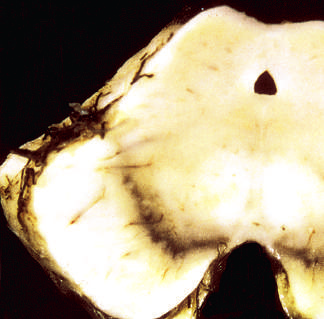 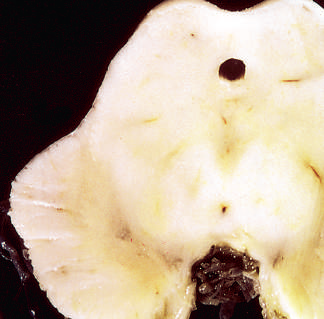 23
Areas of neuronal loss show gliosis. Lewy bodies found in those neurons that remain; single or multiple, cytoplasmic, eosinophilic, round inclusions (dense core with pale halo)
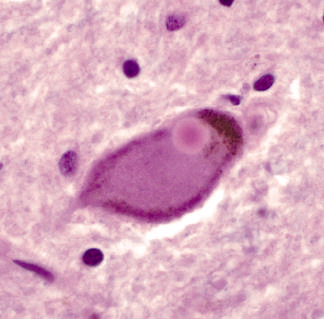 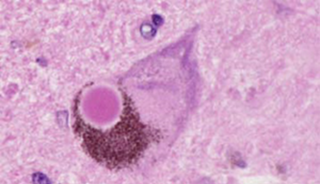 24
Huntington Disease (HD)
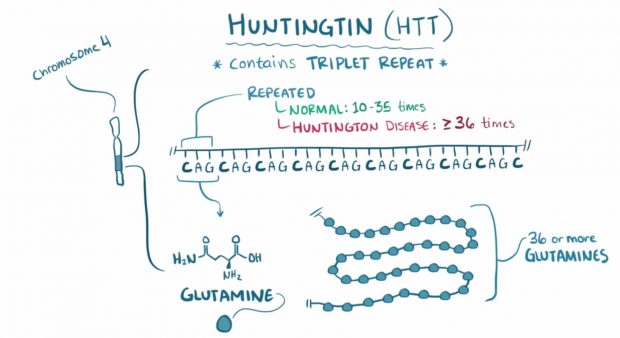 25
[Speaker Notes: Wikipedia.org & open.osmosis.org]
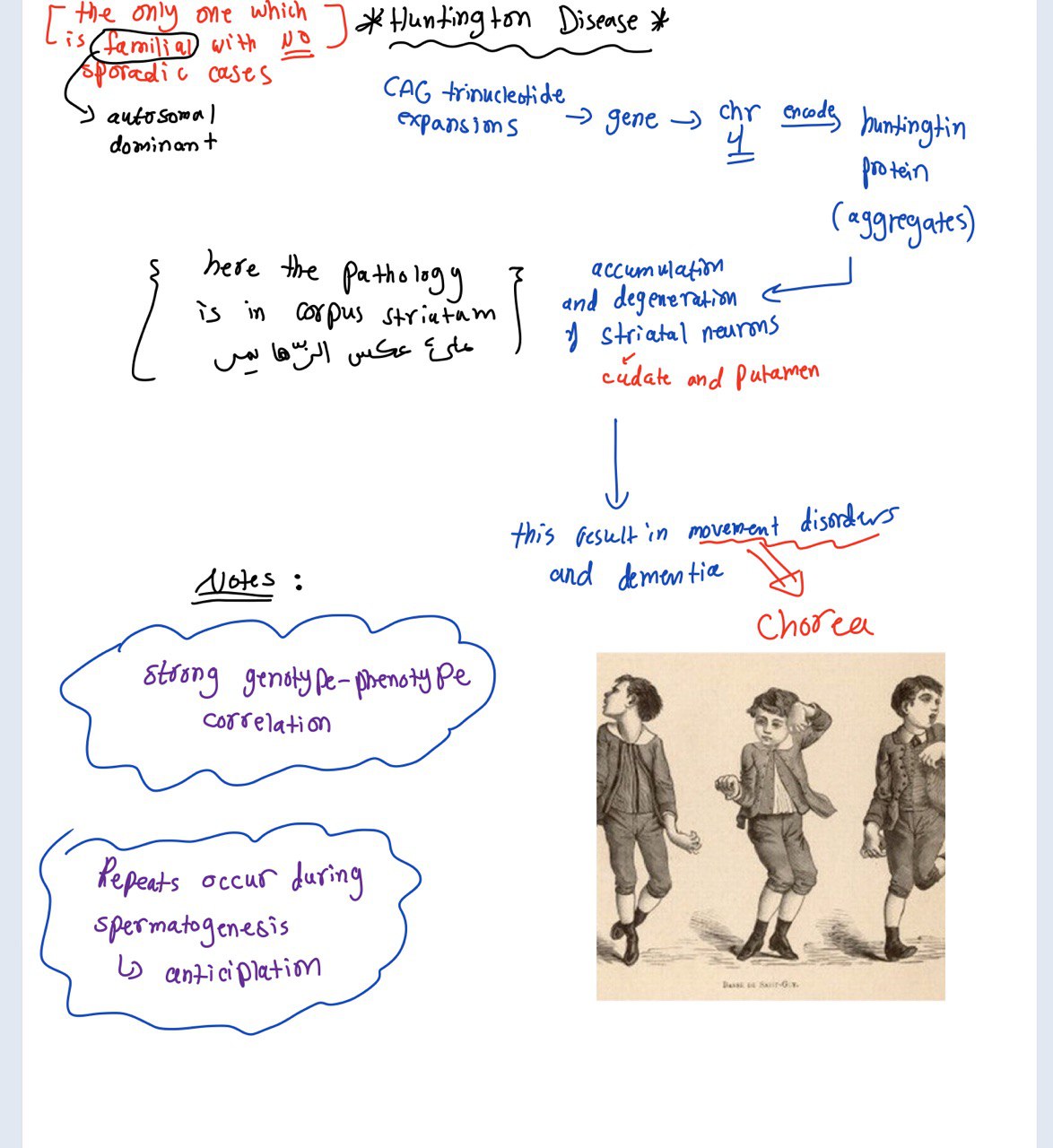 26
The brain is small and shows striking atrophy of the caudate nucleus and, sometimes,
the putamen. The lateral and third ventricles are dilated.
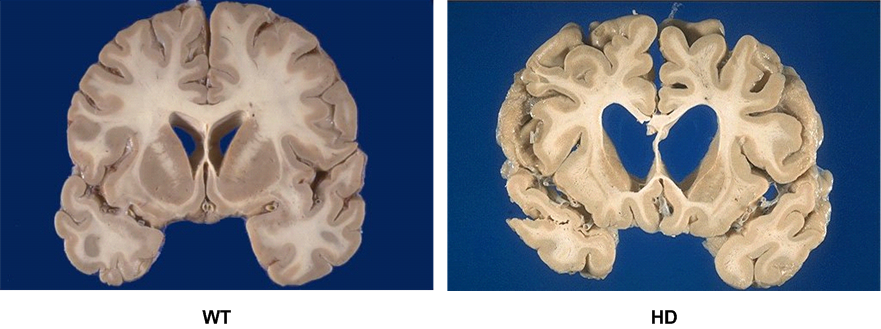 27
Amyotrophic Lateral Sclerosis (ALS)
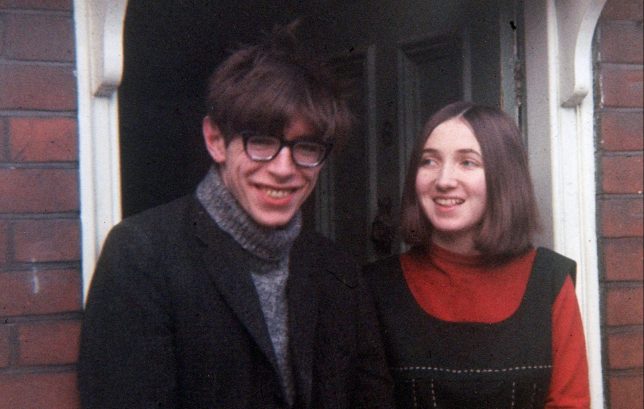 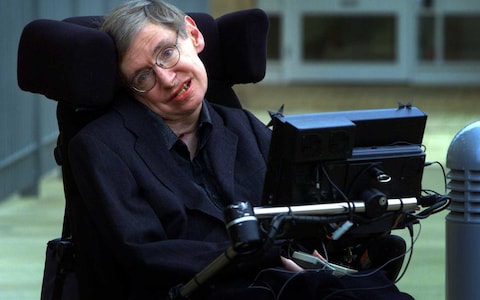 28
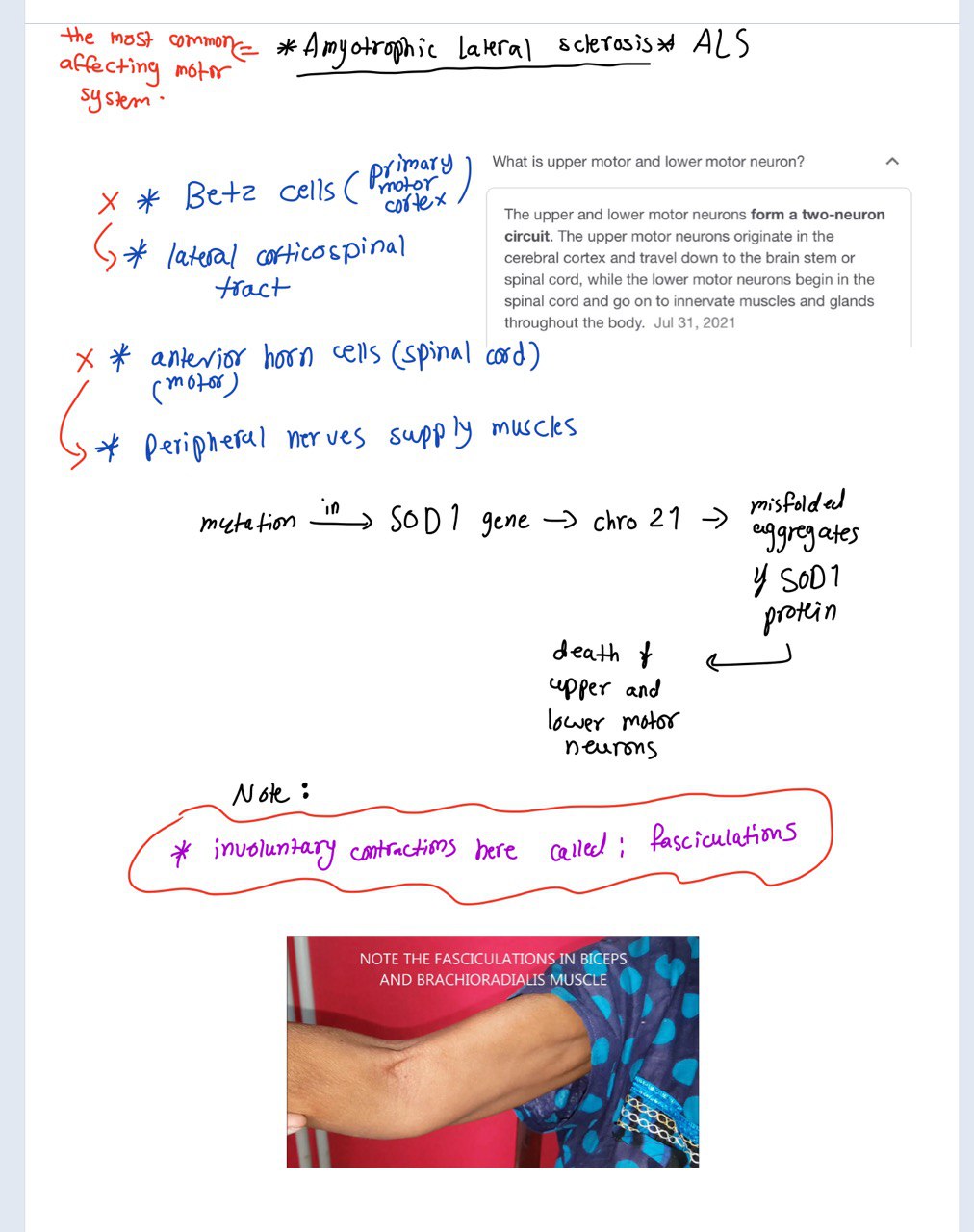 29
Loss of the upper motor neurons leads to degeneration of the corticospinal tracts, resulting in volume loss and absence of myelinated fibers.
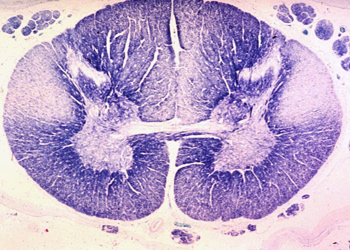 30
Segment of spinal cord viewed from anterior (upper) and posterior (lower) surfaces showing attenuation of anterior (motor) roots compared with posterior (sensory) roots.
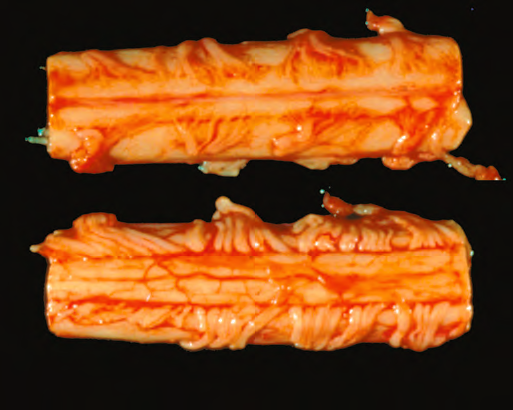 31
Wernicke encephalopathy is characterized by foci of hemorrhage and necrosis in the mamillary bodies and the walls of the third and fourth ventricles.
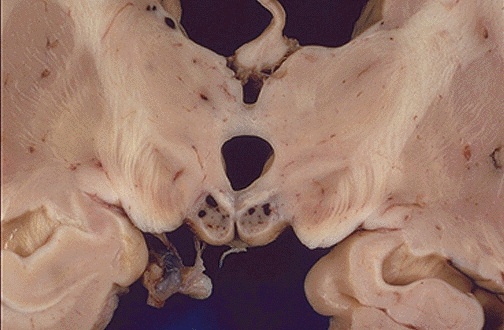 32
Demyelinating neuropathies
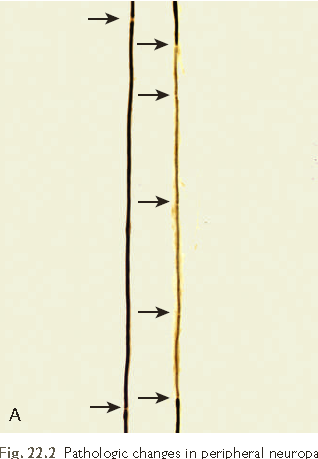 Denuded axon provides a stimulus for remyelination &  cells within the endoneurium differentiating to replace injured Schwann cells.
Regeneration gives thinly myelinated internodes of uneven length (shorter).
33
Chronic Inflammatory DemyelinatingPoly(radiculo)neuropathy (CIDP)
The peripheral nerves show segments of demyelination and remyelination.
Tx : Plasmapheresis and administration of immunosuppressive agents. Some patients recover completely, but more often recurrent bouts of symptomatic disease lead to permanent loss of nerve function.
The time course and the response to steroids distinguish chronic inflammatory demyelinating polyradiculoneuropathy from Guillain-Barré syndrome.
34
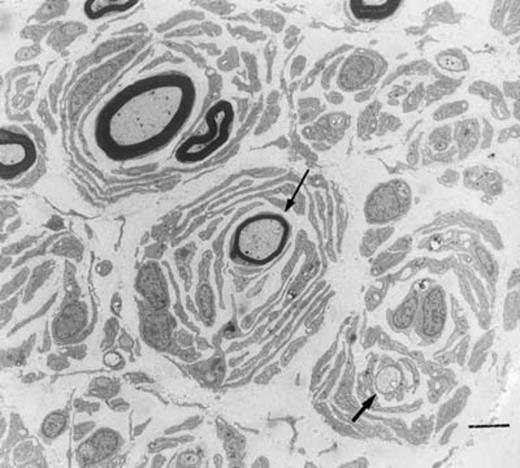 In long-standing cases, repeated activation and proliferation of Schwann cells result in the concentric arrangement of multiple Schwann cells around individual axons to produce multilayered structures  onion bulbs.
35
Schwannomas - Morphology
Grossly: Circumscribed masses abutting an adjacent nerve.
Microscopically: an admixture of dense & loose areas referred to as Antoni A and B, respectively.
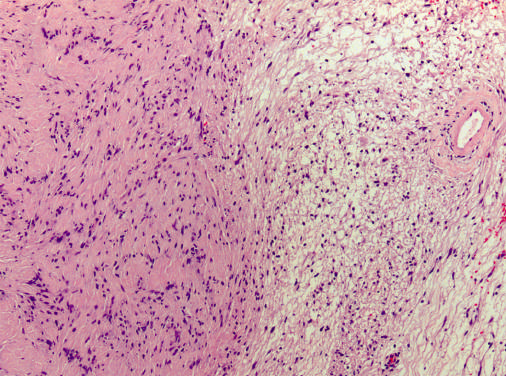 36
Schwannomas - Morphology
Antoni A: dense areas, bland spindle cells arranged into intersecting fascicles, often align to produce nuclear palisading 
Verocay bodies: alternating bands of nuclear & anuclear areas. 
Antoni B: loose areas, the spindle cells are spread apart by a prominent myxoid extracellular matrix. Thick-walled hyalinized vessels often are present
Axons are largely excluded from the tumor.
Hemorrhage or cystic changes.
37
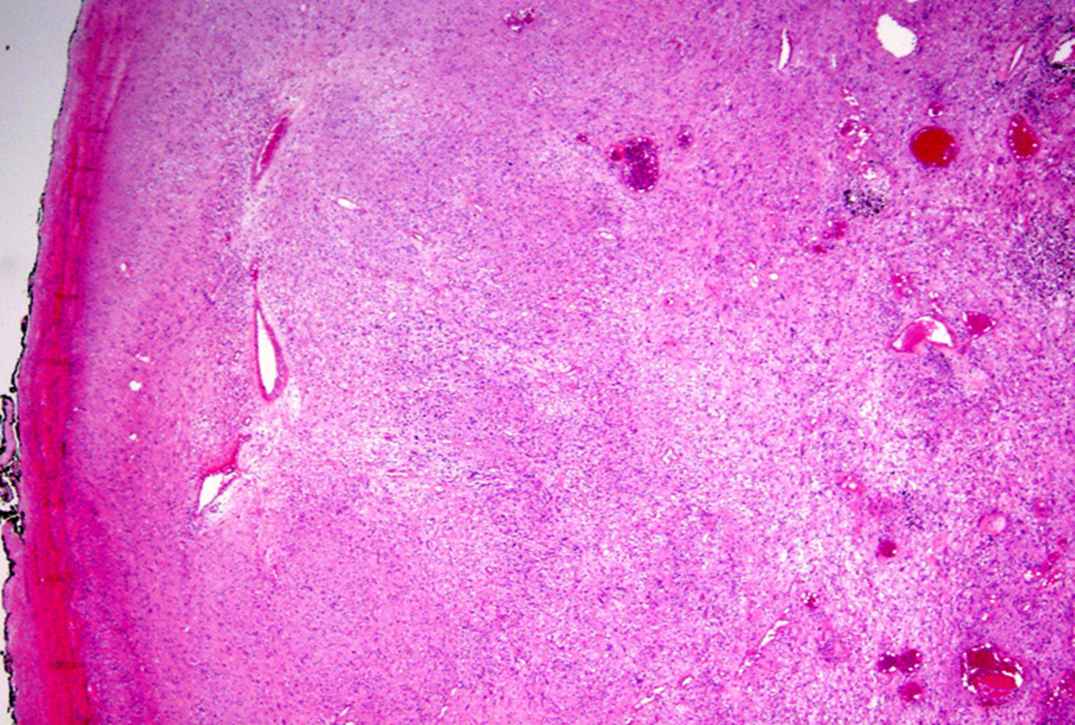 38
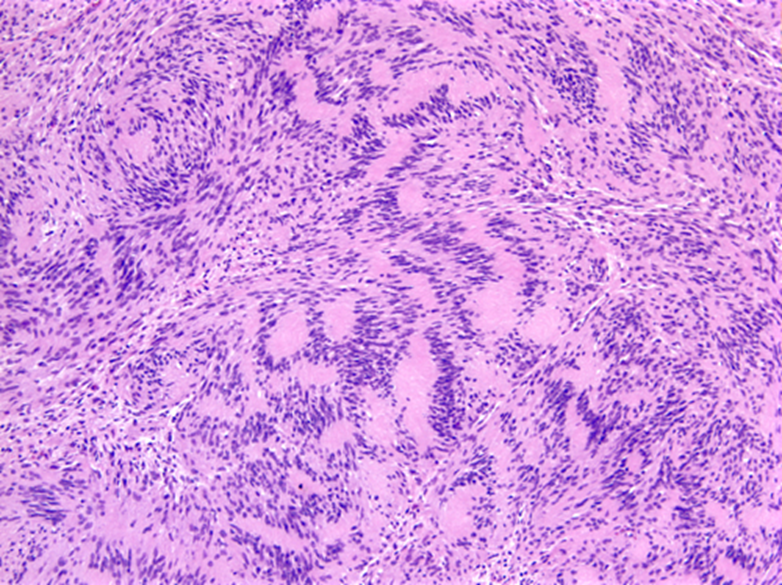 39
Tumor cells aligned in palisading rows  Verocay bodies:
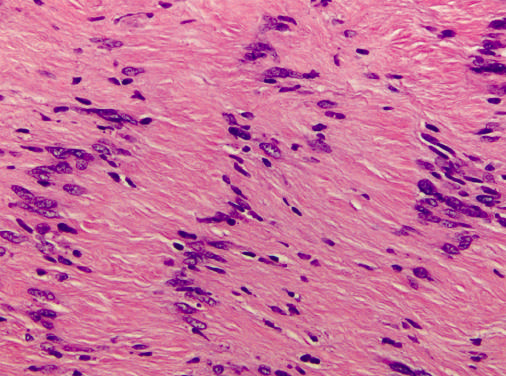 40
Neurofibromas
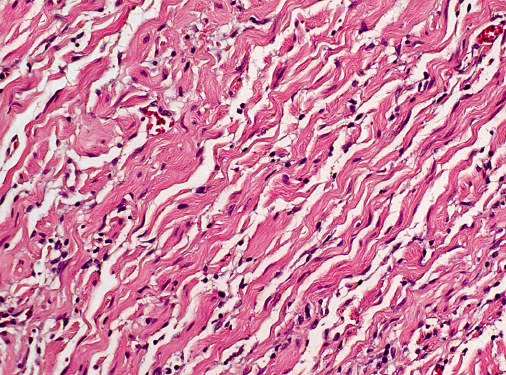 41
Malignant Peripheral Nerve Sheath Tumors
Neoplasms seen in adults.
They may arise from transformation of a neurofibroma, (usually of the plexiform type). 
About one-half of such tumors arise in patients with NF1, (3-10%) of all patients with NF1 develop MPNST.
Histologically, highly cellular and exhibit features of overt malignancy; anaplasia, necrosis, infiltrative growth pattern, pleomorphism, and high proliferative activity (mitoses).
42
MPNST
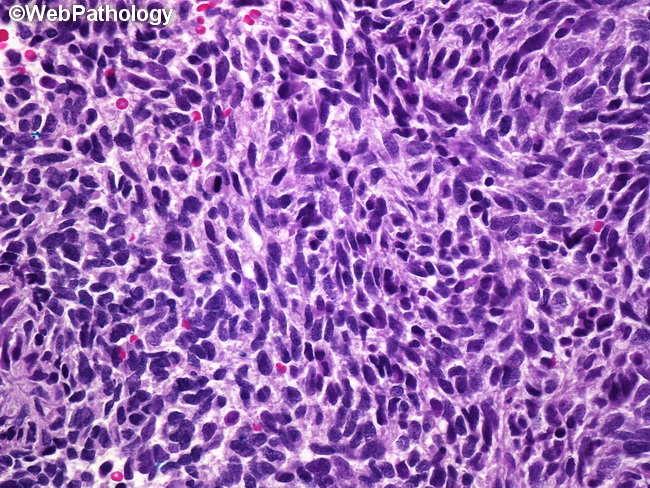 43
Familial Neurofibromatosis
Type 1 (1:3000)
AD, Chr. 17
Neurofibromas, malignant peripheral nerve sheath tumors, optic gliomas.
pigmented nodules in iris (Lisch nodules).
pigmented skin lesions (freckling & café-au-lait spots)
Type 2(1:40,000)
AD, Chr. 22
risk of developing multiple schwannomas, meningiomas, & ependymomas.
Hearing loss, vertigo
Multiple CN neuropathies.
44
Neurofibromatosis 1
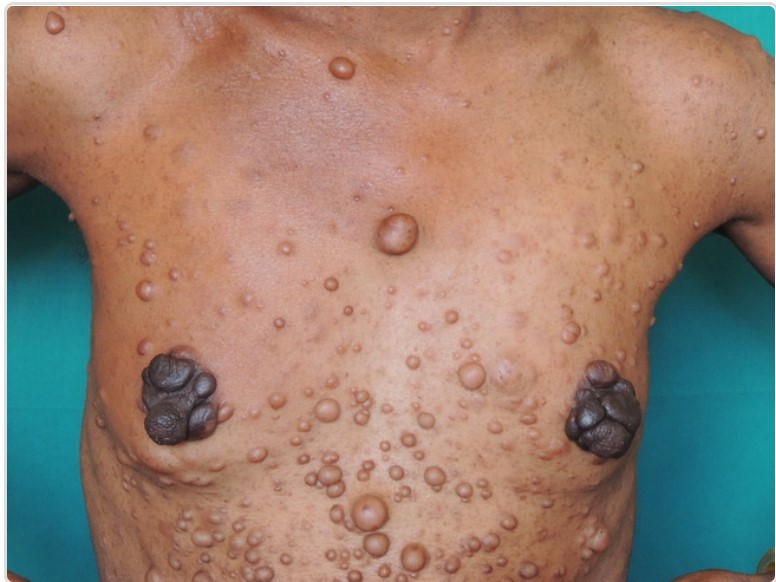 Neurofibromatosis 1 (NF1; previously known as von Recklinghausen disease) is an autosomal dominant genetic disorder with very high penetrance affecting about 1 in 3000 individuals. It is characterized by multiple cafe-au-lait spots, neurofibromas, and iris hamartomas (Lisch nodules).
45
Neurofibromatosis 1
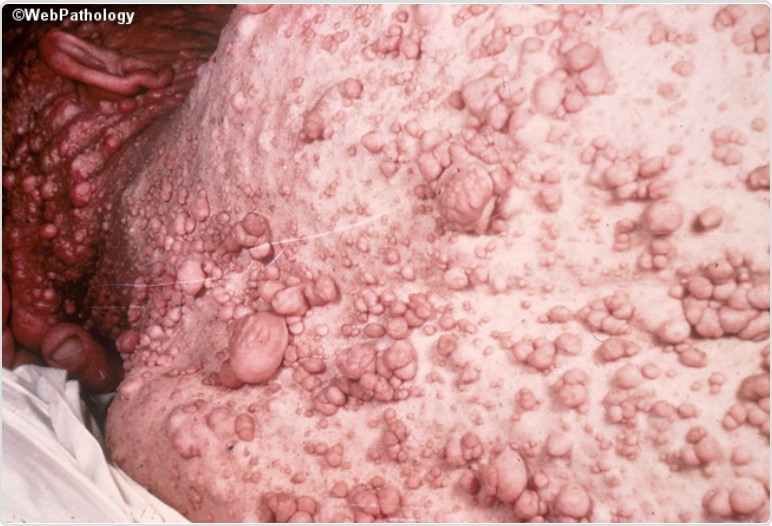 46
Café au lait in NF1
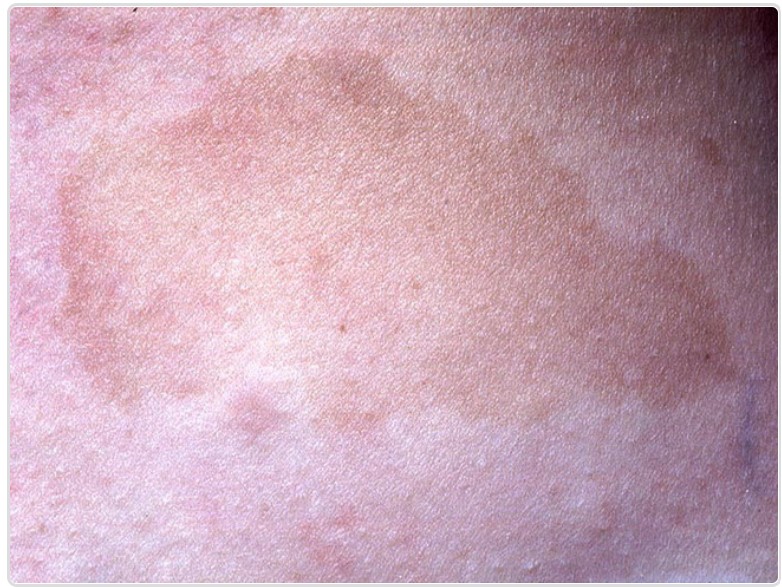 The first manifestation to appear in neurofibromatosis 1 (NF1) is pigmented macular lesions called cafe-au-lait spots, especially in unexposed areas of skin such as axilla (axillary freckle sign). Solitary lesions are common in normal individuals. They are considered significant for NF1 only when there are 6 or more lesions measuring >5 mm in diameter in prepubertal individuals or >15 mm in diameter in postpubertal individuals.
47
Lisch nodules in NF1
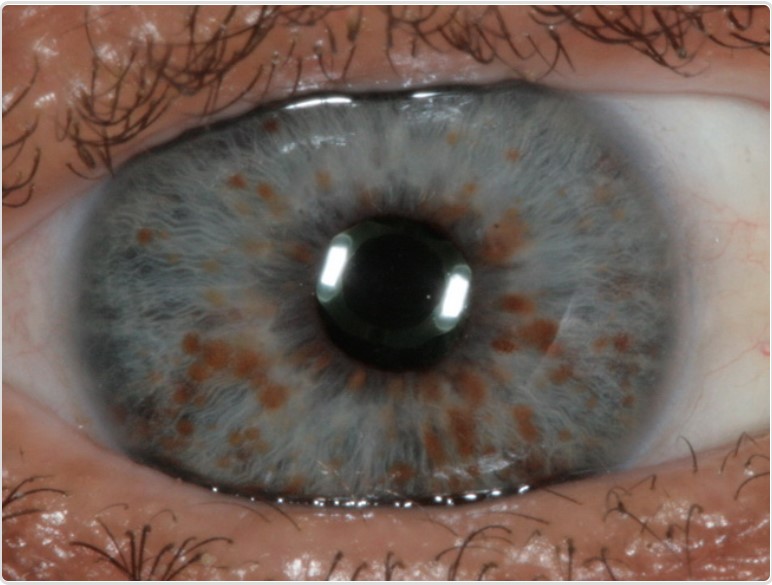 Pigmented hamartomas of iris (Lisch nodules) are yellow-brown, raised papules that project from the surface of iris. They are composed of aggregates of dendritic melanocytes within the iris. They do not affect the vision but are very useful in the diagnosis of neurofibromatosis 1. They are not present in normal individuals or in those with neurofibromatosis 2.
48
Large plexiform neurofibroma
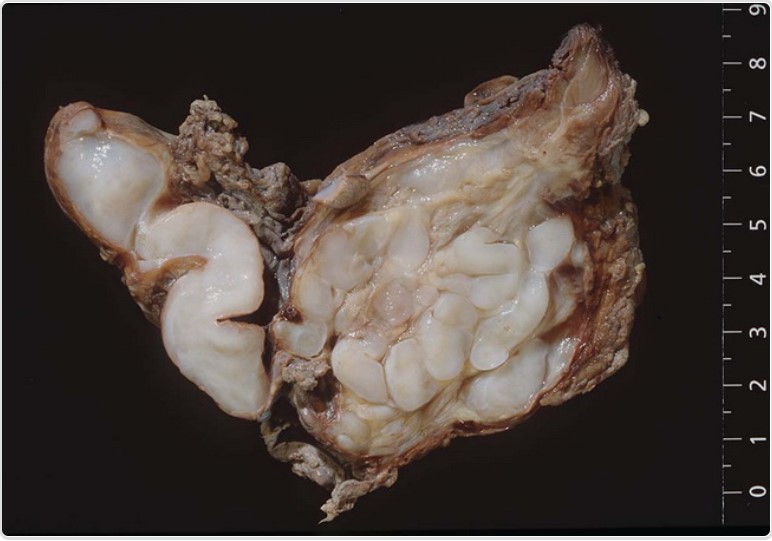 The diagnosis of neurofibromatosis 1 requires the presence of at least 2 or more of the following 7 diagnostic criteria as proposed by NIH. The diagnosis may be delayed until late childhood or adolescence due to the late appearance of some of these signs.
49
Neurofibromatosis 2
Neurofibromatosis 2 (NF2) is an autosomal dominant disorder affecting 1 in 33,000 to 40,000 individuals. The diagnostic hallmark of NF2 is bilateral vestibular schwannomas (acoustic neuromas) affecting vestibular portion of the eighth cranial nerve. They are manifested by tinnitus and hearing loss starting in adolescence or early adulthood. Other manifestations include: cutaneous schwannomas, schwannomas of other nerves intracranially and in the spinal compartment, meningiomas, ependymoma, and glioma.
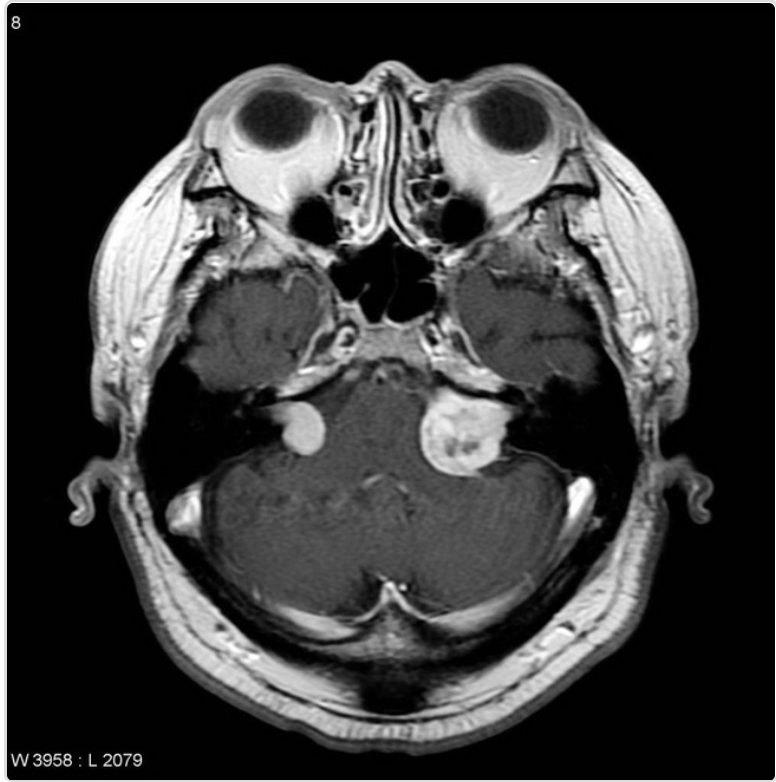 50